Запрос Кыргызской Республики ГФСТМ на финансирование сверх выделенной суммы на 2018-2020 гг.
Лариса Башмакова, эксперт
Заседание комитета КСОЗ
Бишкек, 22 июня 2018 г.
Предпосылки и структура заявки
Согласно рекомендациям Страновой команды ГФ
Уточнен объем имеющихся ресурсов на ТБ
Проведено перемещение отдельных активностей из раздела по УСЗ в соответствующие компоненты (ВИЧ и ТБ)
Дано более детальное объяснение вклада и результатов
Удалены некоторые активности, которые не поддерживаются в рамках PAAR
В целом заявка не претерпела значительных изменений. Вся работа была сконцентрирована на оптимизации структуры и обоснованности мероприятий.
Заявка построена в полном соответствии с ГФ Modular Framework Handbook (2017)
Заявка подготовлена по компонентам ВИЧ/ТБ/УСЗ
Общий бюджет проекта
Расширение доступа КГН к  программам профилактики, лечения, ухода и поддержки
Бюджет по компоненту ТБ
Увеличение охвата программами тестирования и лечения ЛЖВ в соответствии со стратегией 90-90-90
Институционализация доступного и качественного предоставления каскада медицинских услуг ЛЖВ
Бюджет по компоненту ТБ
Бюджет по компоненту ТБ/УСЗ
Проблемы при разработке заявки
Большинство мероприятий не направлены напрямую на услуги, а на создание условий, мотивацию, расширение сервисов, а также создание инфраструктуры. 
Поэтому взяты релевантные показатели из общей заявки (индикаторы воздействия, результата, так и программные). Несколько индикаторов специфичных для PAAR.
Индикаторы воздействия и результата
[Speaker Notes: Все целевые показатели согласно ГП]
Программные индикаторы
[Speaker Notes: Целевые показатели согласно ГП]
Программные индикаторы
[Speaker Notes: Целевые показатели согласно ГП]
Программные индикаторы
[Speaker Notes: Целевые показатели согласно ГП]
Индикаторы PAAR
[Speaker Notes: Целевые показатели согласно ГП, кроме индикатора скрининг на ТБ. В ГП нет данного индикатора, но индикатор является приоритетным показателем в руководствах ГФ.]
Индикаторы воздействия ТБ
[Speaker Notes: Целевые показатели согласно последним данным ДЭН и анализа данных по смертности. Имеется протокол рабочей встречи по данному индикатору и целевым показателям.]
Программные индикаторы
[Speaker Notes: Целевые показатели согласно ГП]
Программный индикатор PAAR ТБ
[Speaker Notes: Целевые показатели согласно ГП, кроме индикатора скрининг на ТБ. В ГП нет данного индикатора, но индикатор является приоритетным показателем в руководствах ГФ.]
Последующие шаги
Доработка запроса на финансирование, если будут рекомендации комитета КСОЗ
Решение вопросов о времени и структуре подачи заявки
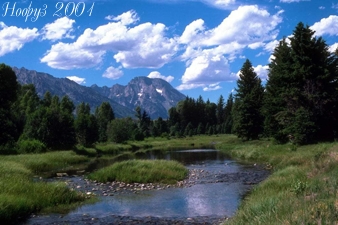 Спасибо за внимание!